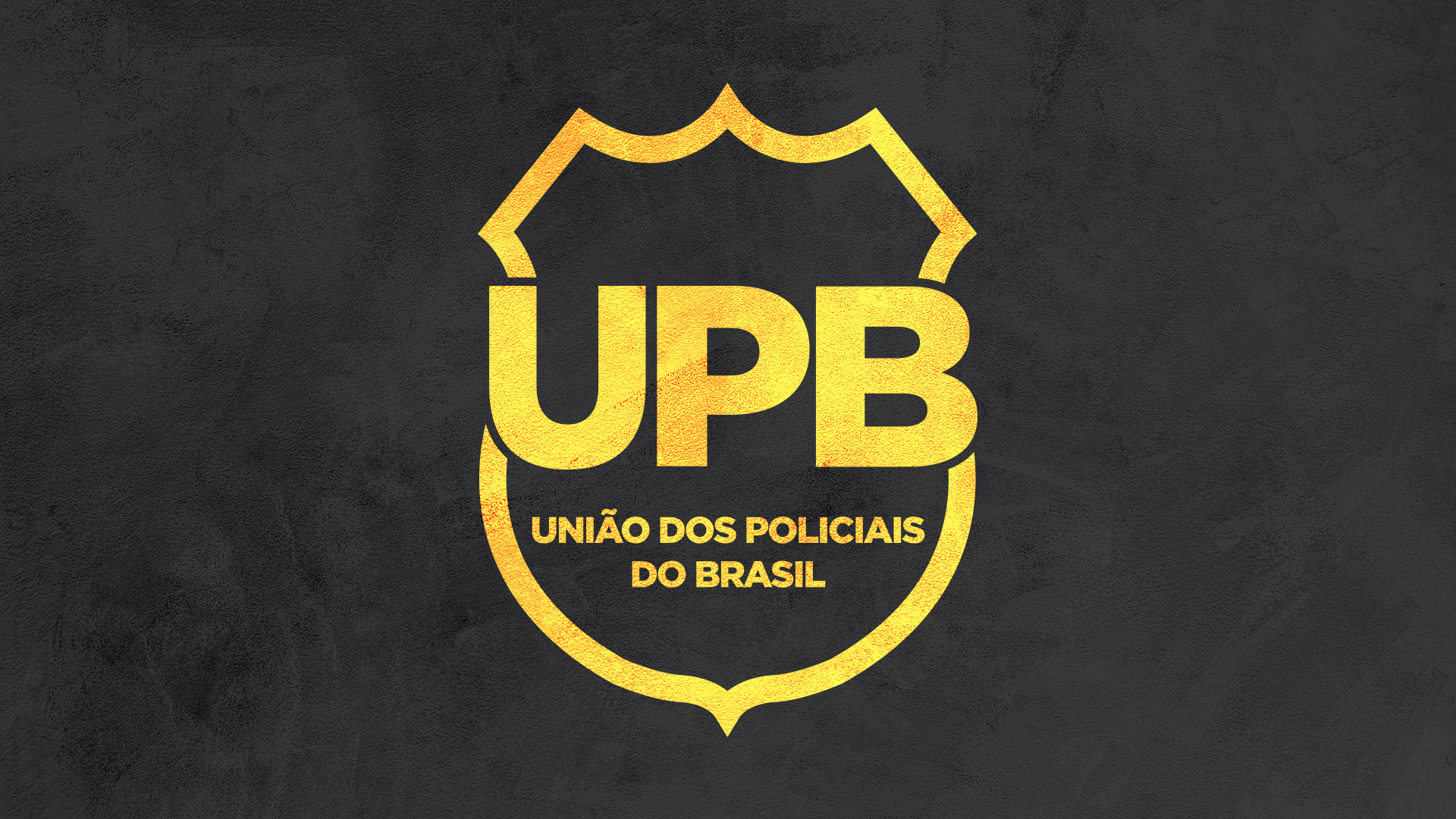 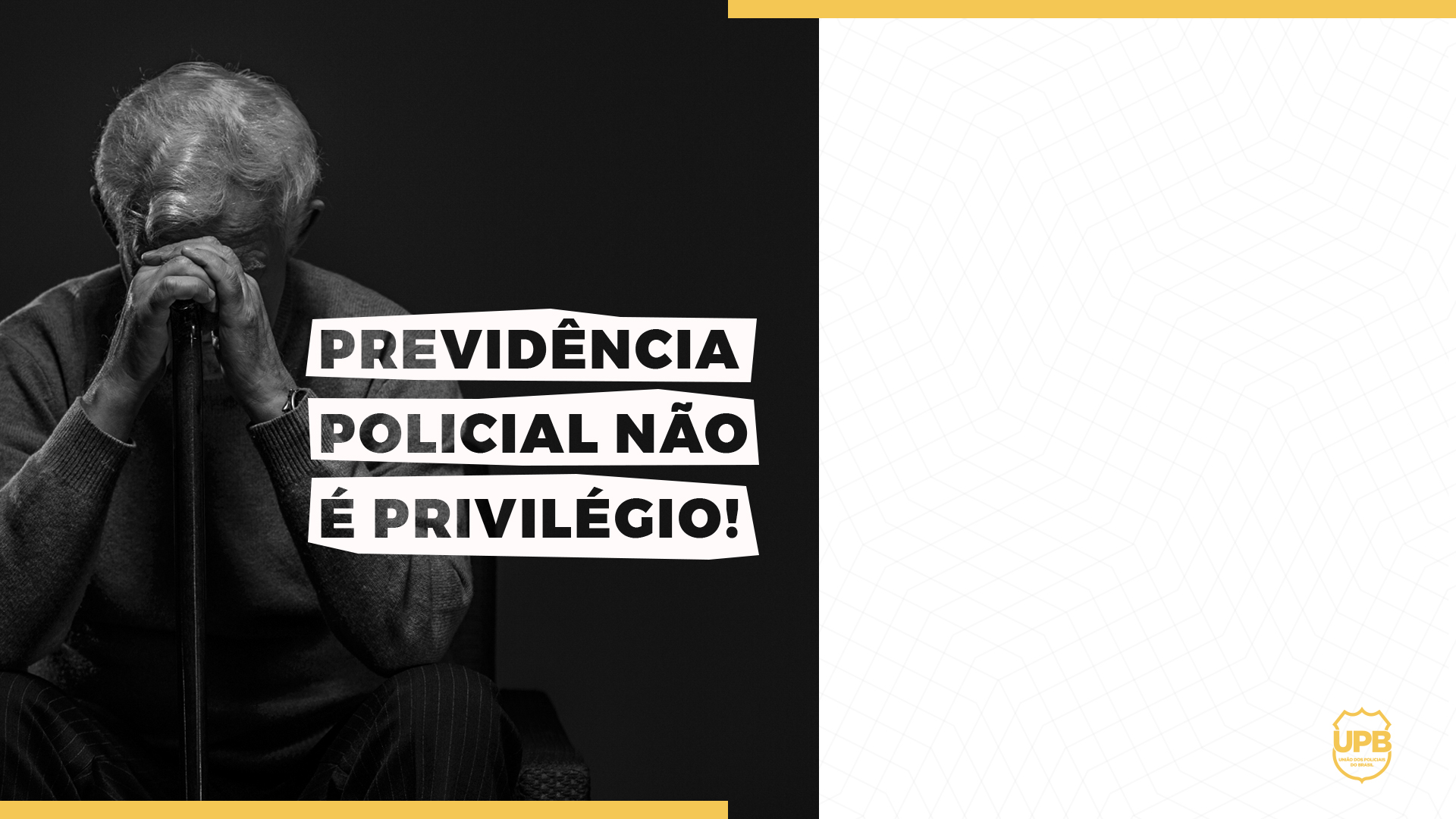 PILARES
• Atividade de risco;
Desgaste físico;
• Desgaste mental;
• Restrição de direitos.
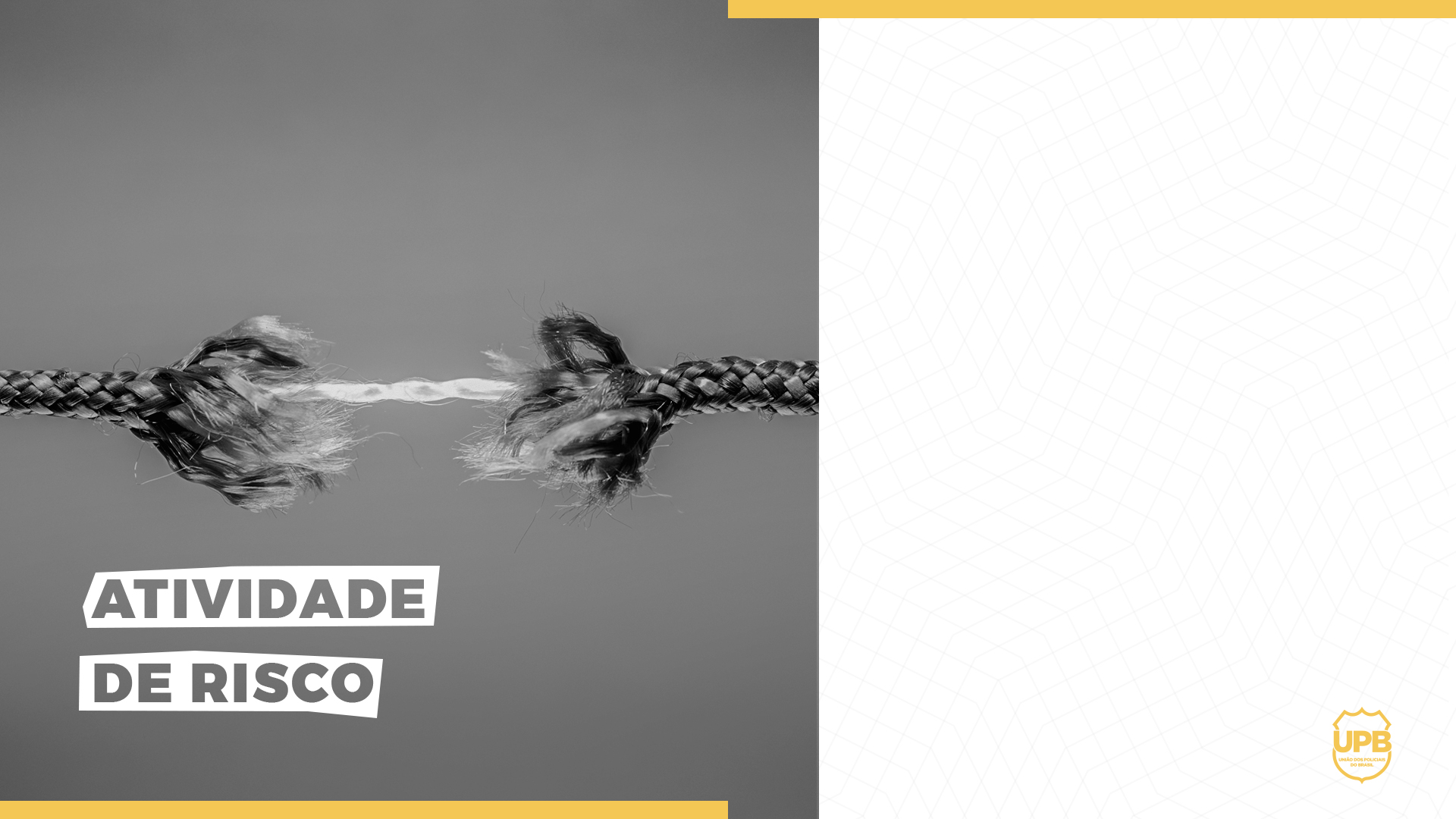 • 542 mortes (2017);
64,7 mortes por 100 mil policiais;
• Índice de mortes violentas 2,1x 
superior à média brasileira;
• Vivemos em GUERRA!
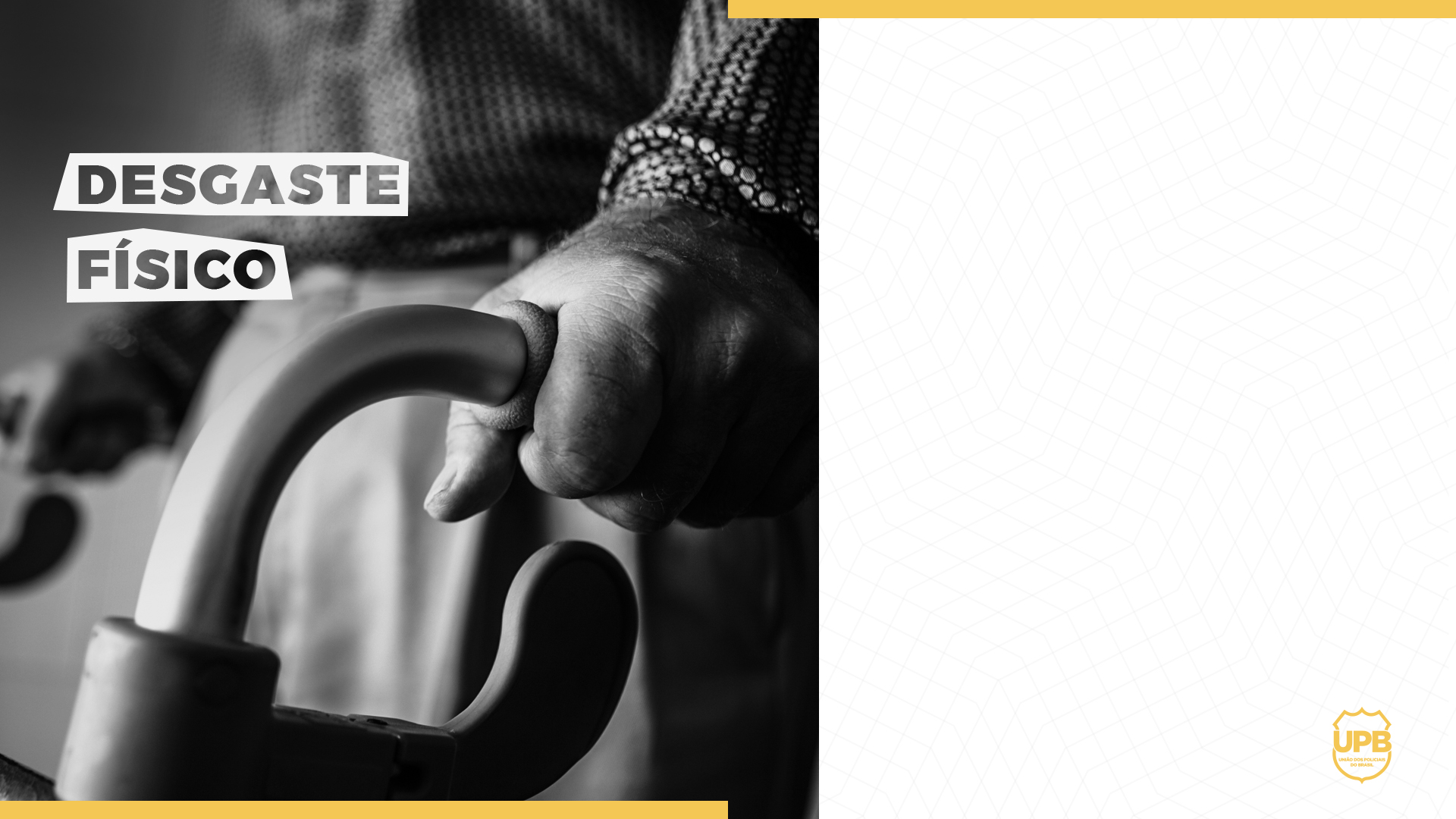 • 54% com doenças osteomusculares;
• 27% com doenças digestivas;
• 16% com doenças cardiovasculares;
• 13% com afastamento para tratamento 
de saúde em decorrência direta ou 
indireta da atividade policial;
• Idade média de morte: 56 anos.
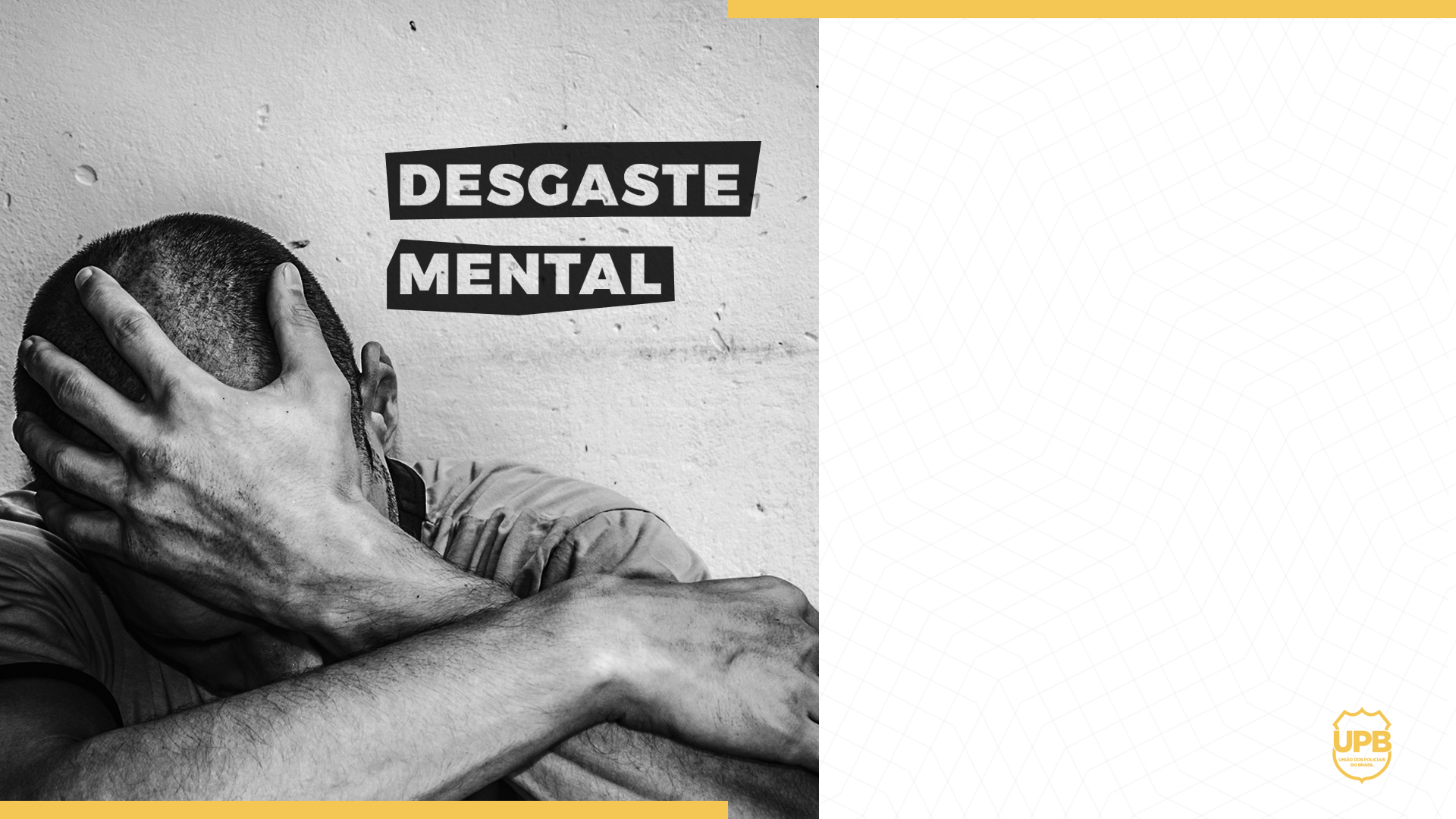 • 94% com nível alto ou médio de 
estresse ocupacional;
• 39% com ALTO estresse ocupacional;
• 36% com doenças mentais e 
comportamentais;
• Índices de suicídio mais de 3x 
superior à média do Brasil.
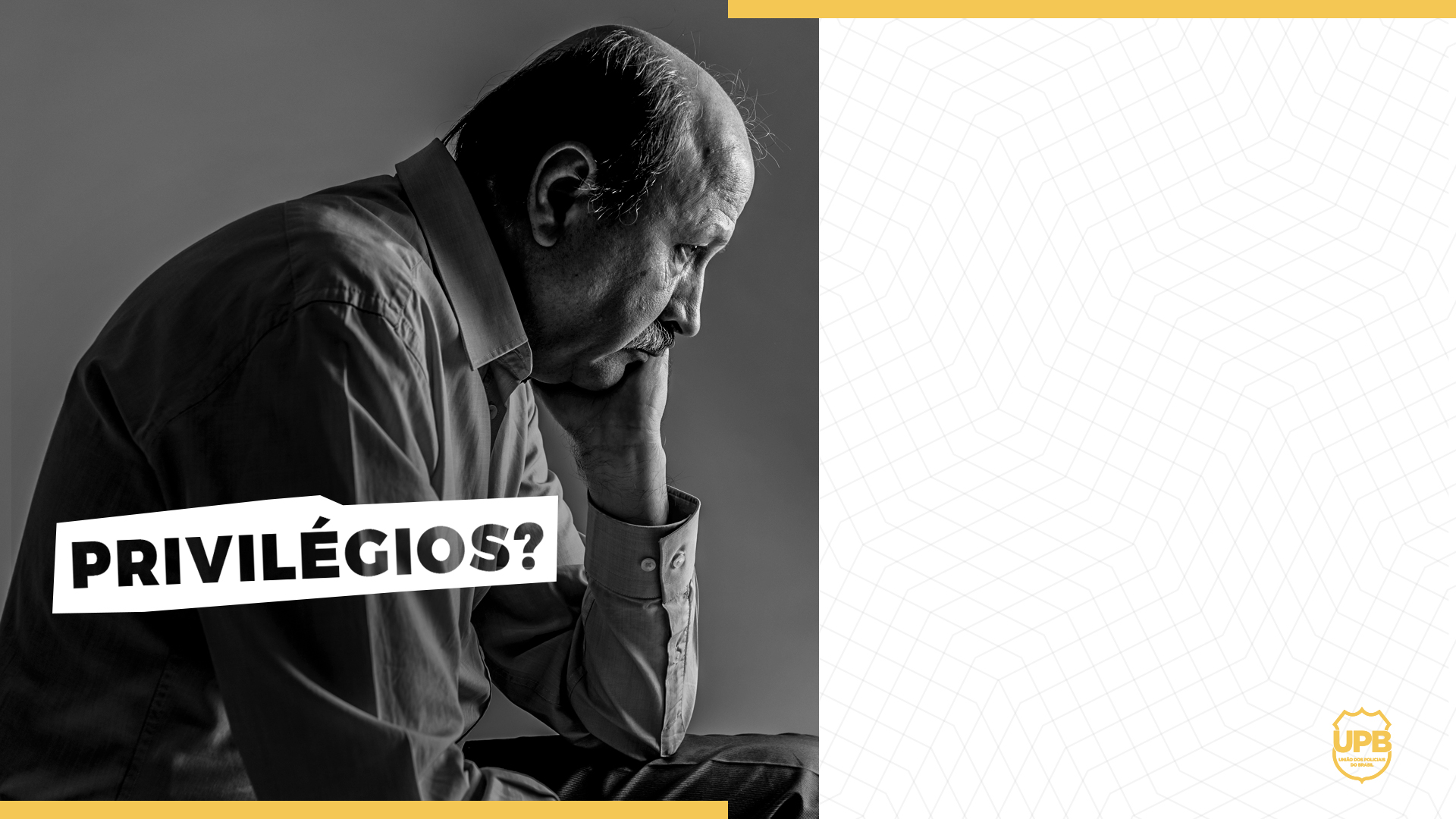 • Sem Adicional noturno;
• Sem periculosidade;
• Sem insalubridade;
• Sem hora extra;
• Sem direito à greve;
• Contribuição previdenciária por toda 
a vida, mesmo após aposentadoria;
• Dedicação exclusiva.
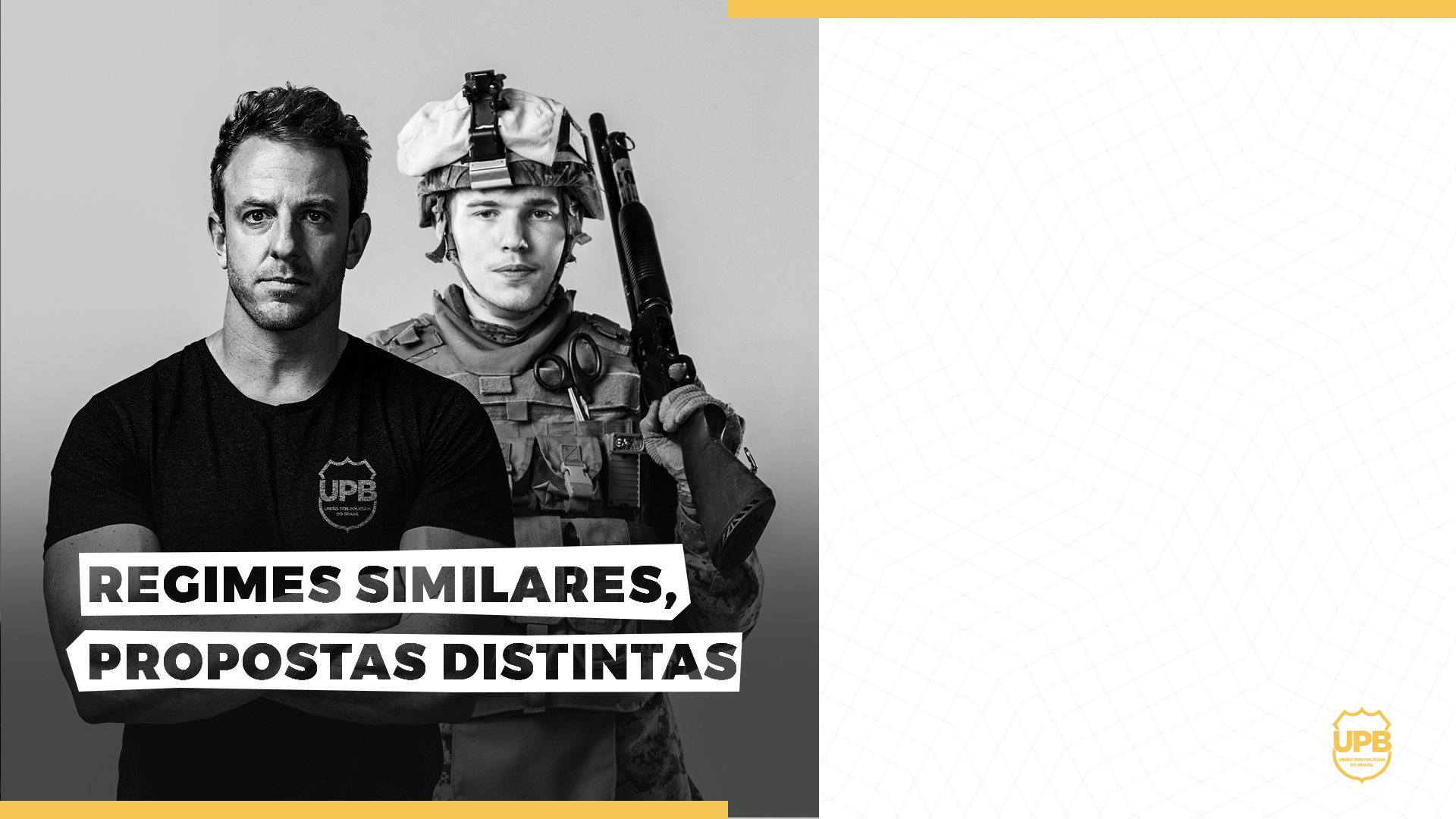 MILITAR

X

POLICIAS
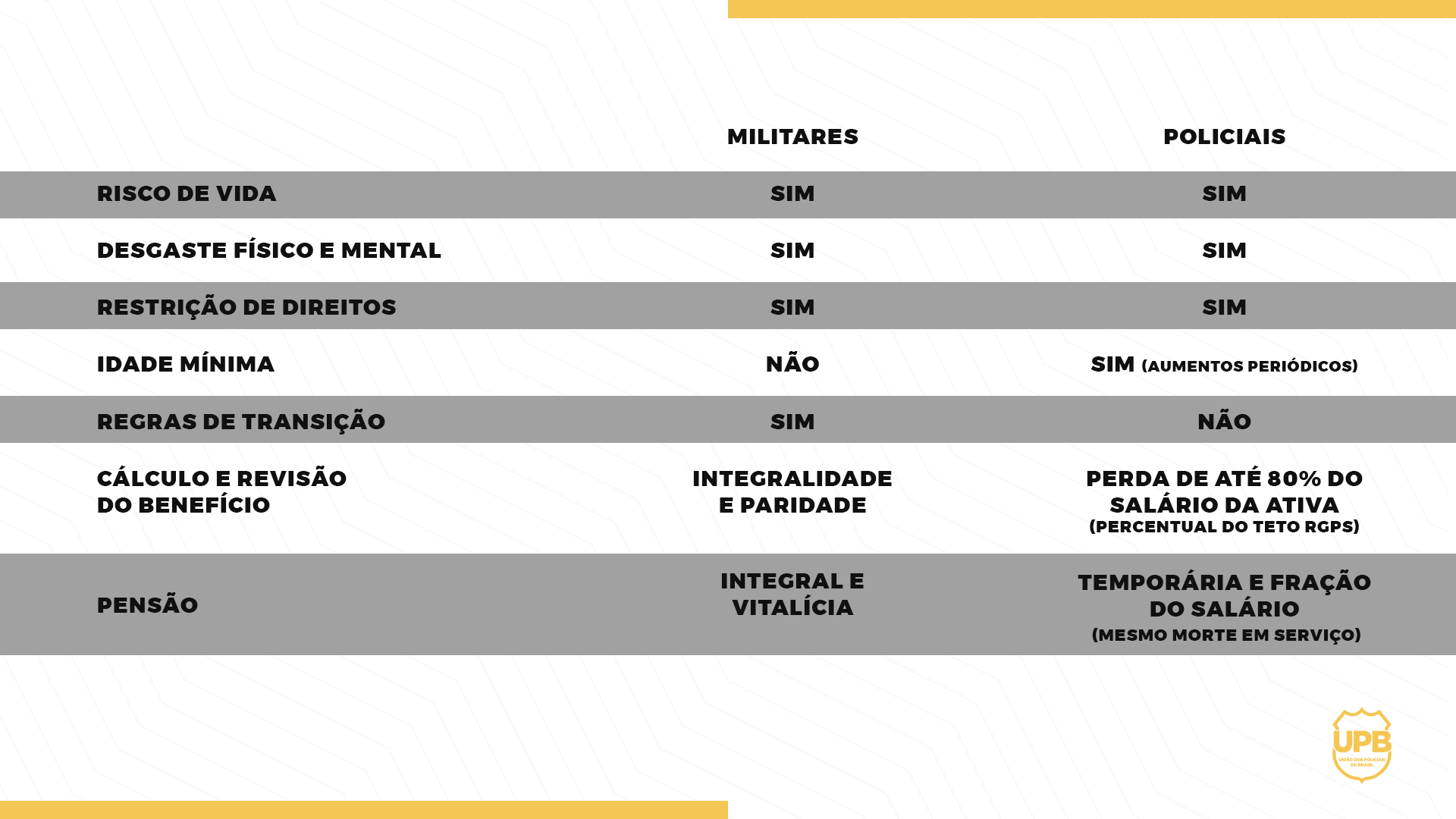 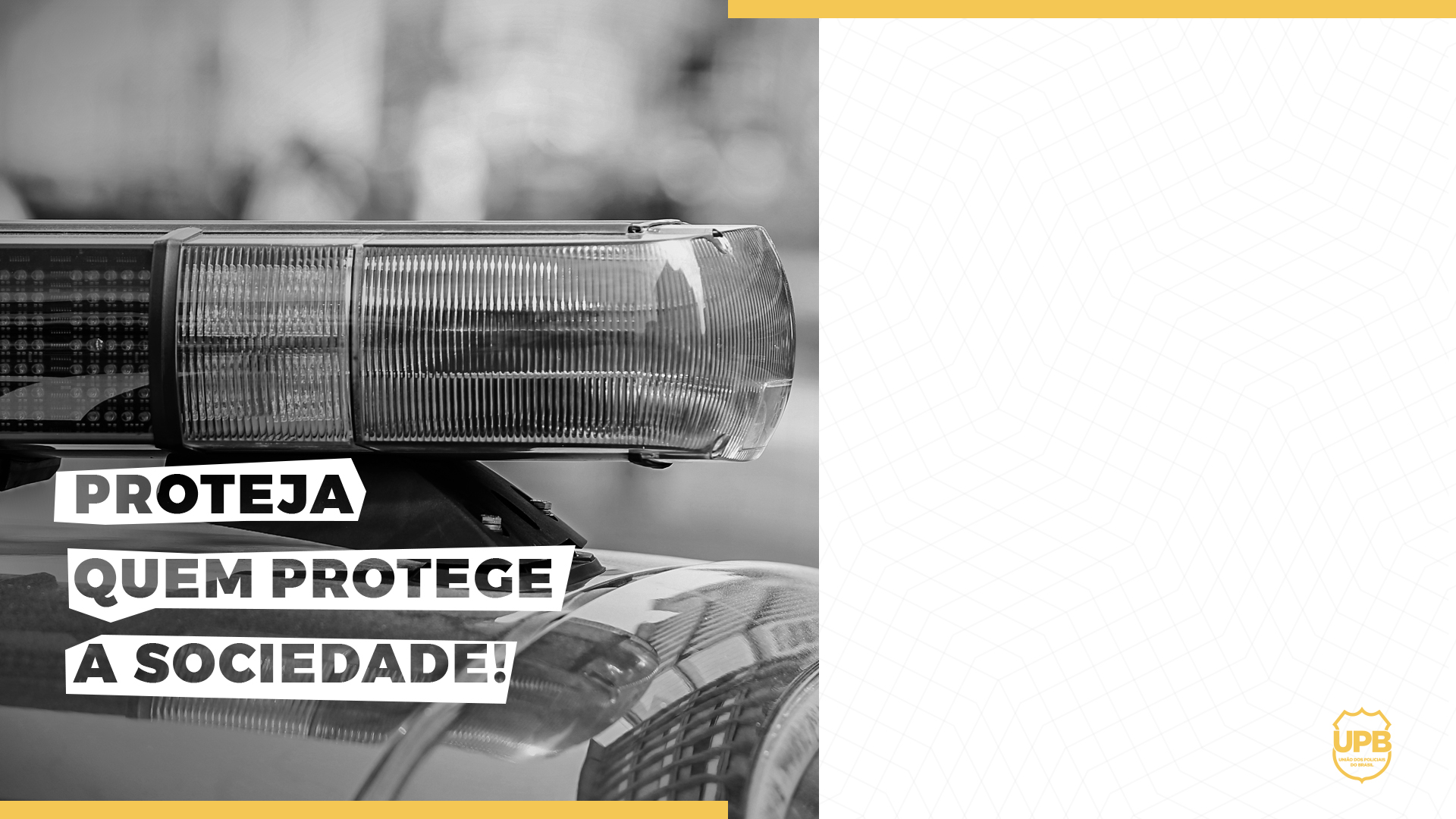 • Aposentadoria Policial é reconhecida 
em todo o mundo;
• Policial envelhecido, Sociedade
desprotegida;
• Pensão Policial: uma questão 
de justiça;
• Regras de transição justas para 
eventuais mudanças.
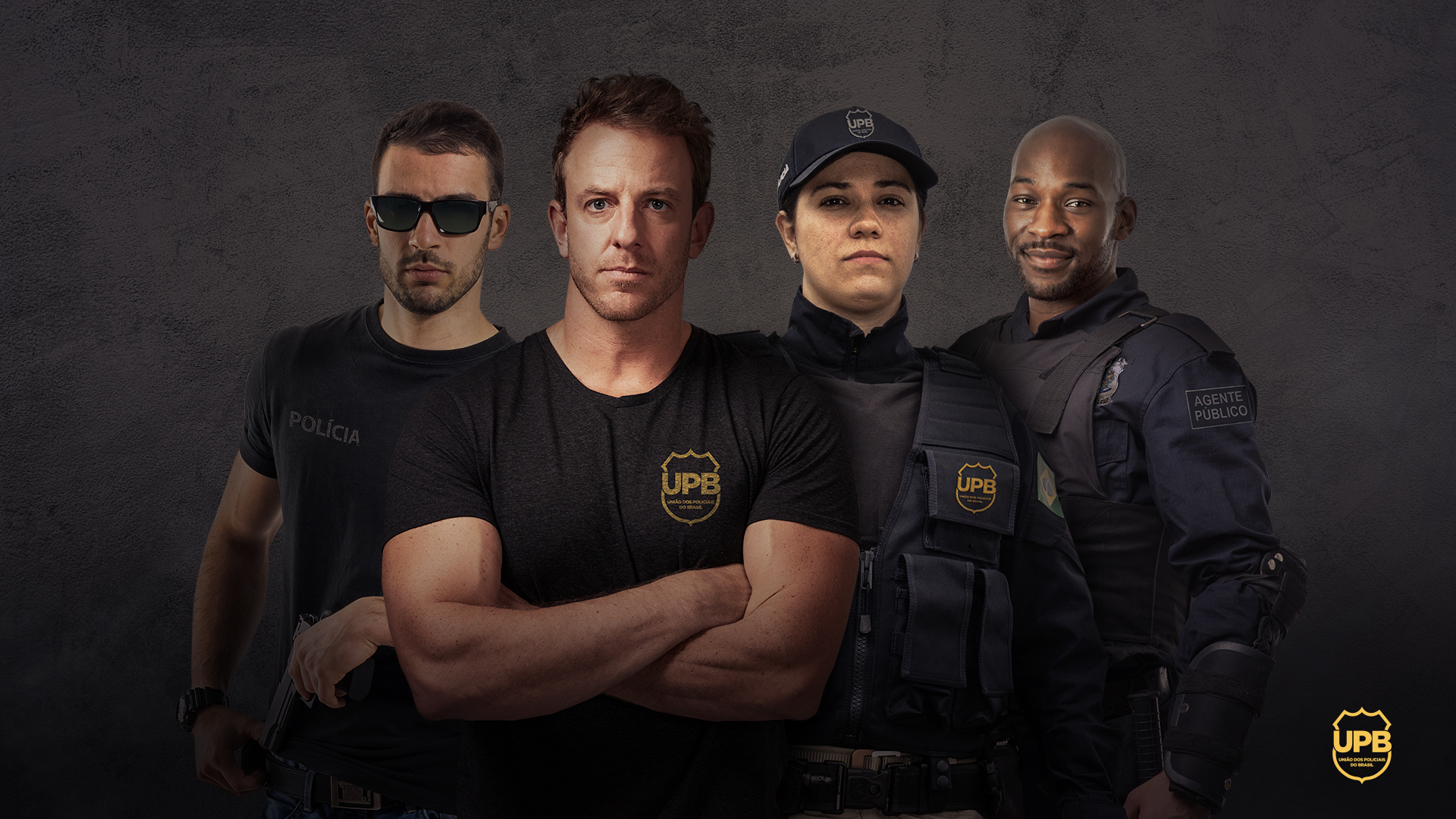